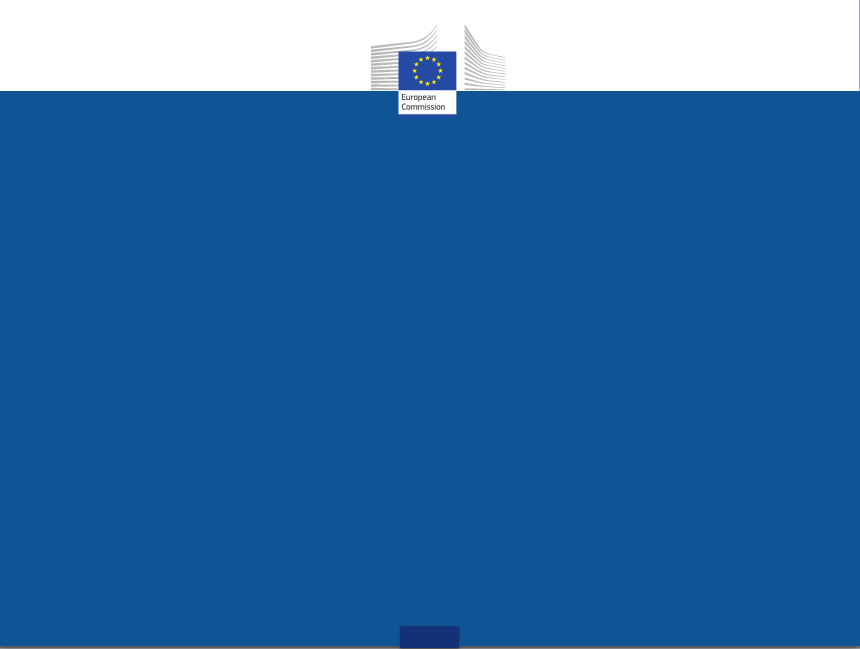 High-Level Group on the Impact of the Digital Transformation on EU Labour Markets
Andrea Glorioso
European Commission 
DG Communication Networks, Content and Technology (CONNECT)
High-Level Group on the Impact of the Digital Transformation on EU Labour Markets
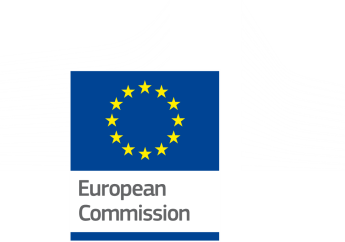 Following an open selection process, the Commission has appointed group of experts to a new High-Level Expert Group on the Impact of the Digital Transformation on EU Labour Markets, comprising representatives from academia, civil society, as well as industry. Acting in a personal capacity, independently and in the public interest, the members of the HLG shall provide advice to the Commission and, as appropriate, other parties, including:

Analysis of how to shape the transformation and what framework conditions to be put in place to make it smooth and human-centric;
Identification of the potential social impacts (risks and opportunities) of digitisation, in particular the large-scale application of artificial intelligence, and the expected job losses and gains;
Developing responses to the impact digitisation has on skills requirements;
Exploring viable ways to manage digitisation's impact on labour law and working conditions;
Identifying ways to use digitisation (in particular artificial intelligence) to make labour markets more inclusive;
Assessing the impact of digitisation on income distribution and existing inequality and ways to respond to it;
Defining ways to adapt social security systems to ensure a high level of social protection for all forms of employment;
Evaluating mechanisms to adapt the tax and benefit system to ensure that fair contributions are paid and loopholes are avoided e.g. revision of taxation models;
Breaking down the potential effects of digitisation by industry and sector of the economy.
High-Level Group on the Impact of the Digital Transformation on EU Labour Markets
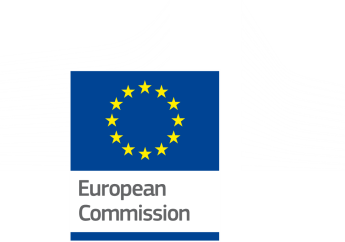 High-Level Group on the Impact of the Digital Transformation on EU Labour Markets
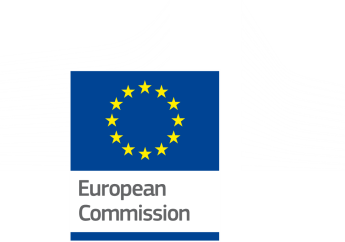 1st meeting: 	18 September 2018
		2nd meeting: 	10 October 2018
		3rd meeting: 	16 November 2018
		4th meeting:	11 January 2019
		5th meeting:	8 February 2019
		
		Final report:	End of February 2019

Further information: 
https://ec.europa.eu/digital-single-market/en/high-level-expert-group-impact-digital-transformation-eu-labour-markets